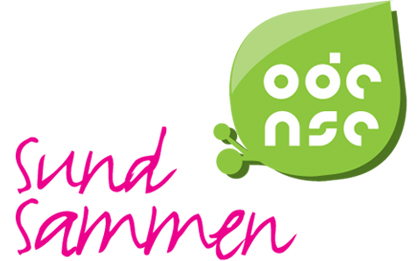 Røgfri arbejdstid i Odense Kommune
Indhold
Baggrund for røgfri arbejdstid
Hvordan greb vi det an?
Mediestorm
Håndtering i organisationen
Juridisk slagsmål
Status i dag
Rygestop i driften
De ti største udfordringer i kommunen
Direktørgruppen
Direktør med ansvar for sundhedsområdet
Sundheds-sekretariat
Strategisk sundhedsgruppe
By- og Kulturforvaltning
Børn- og Ungeforvaltning
Social- og arbejdsmarkedsforvaltning
Borgmesterforvaltning
Ældre- og Handicapforvaltning
Sundhedsgruppe
Sundhedsgruppe
Sundhedsgruppe
Sundhedsgruppe
Sundhedsgruppe
Sundhedskoordinator
[Speaker Notes: Organiseringen er vigtig, fordi vi i Odense har mellemformstyre, der betyder, at vi har fem selvstændige enheder.]
Baggrunden for røgfri arbejdstid i Odense Kommune
Pålæg om, at forebyggelsesområdet skulle levere 50 mio. kr. i budgettet for 2013
Sygefraværet skal ned
Strukturel forebyggelse
Evidens i forebyggelsen
Hvordan greb vi det an?
Google…
Kontaktede andre kommuner/amter
Kontakt til Kræftens Bekæmpelse
Bliver brugt som faglig kilde flere gange i forløbet
Businesscase
130 mio. kr. i tabt arbejdstid
Mål om at hente 35 mio.
Indarbejdet i samlet forslag om nedbringelse af sygefravær
Mediestorm
Deadline får historien til baggrund
Men bruger den – dog uden specifikt at nævne Odense
Forslaget om røgfri arbejdstid bliver lækket fra et fortroligt budgetseminar, hvor en af politikerne sidder og opdater sin blog…
Fælledstillidsmand fra en forvaltning kupper scenen til et stort møde, hvor borgmesteren holder oplæg om et andet emne
Debat i aftenshowet mellem Anker Boye og Dennis Kristensen
Håndtering i organisationen
Forslaget blev lavet uden inddragelse af MED
Der har været mange forskellige signaler fra ledelsen
Forskellig holdning i forskellige forvaltninger
Hovedudvalget har truffet en beslutning, der skal udmøntes i alle forvaltninger
Juridisk slagsmål
Kan man forbyde medarbejdere at ryge i arbejdstiden?
Hvornår er man på arbejde?
Case med arbejdsskade under ”flex”
Hvor stort er problemet?
Kun 2500 ud af 17000 medarbejdere kan flexe ud!
Status i dag
Besparelsen er udmøntet!
Forbud mod at ryge i arbejdstiden (- flex)
Forbud mod at ryge på matriklerne
Gode tilbud om rygestop
Den reviderede lov om røgfri miljøer har hjulpet
Forskel på, hvordan det bliver håndhævet
Afhænger meget af den enkelte leder
Har medført en reduktion i rygning
Sygefraværet er faldet?
Det er blevet legitimt at tale om på arbejdspladserne
Rygeforbud i driften
Stor udfordring
Kræver en kulturændring
Opleves som en hetz af nogle medarbejdere
Opleves som en befrielse for andre
Har givet bedre arbejdsmiljø for størstedelen af medarbejderne
Hvad skulle man have gjort
Man skulle have taget diskussionen med medarbejderne direkte
Man skal stå fast på sin beslutning
Så længe der er åbent for ændringer, falder der ikke ro på